המחלקה לעבודה סוציאלית
סמינר שנה ג'
  מחקר מעורב שיטות – סיפורי לידה
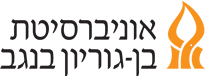 יום רביעי בין השעות 10:00-12:00, הסמינר יערך באופן פרונטלי תאריכים יפורסמו באתר הקורס
פרופ' ג'ולי צוויקל וד"ר אליסון סטרן פרץ
144-1-0006 – קבוצה 9

מבוא: מהו מחקר מעורב שיטות ?  מהו נרטיב ומהו מחקר נרטיבי? היסטוריה, הנחות יסוד ופרדיגמות
מסורות, גישות וסוגיות במחקר נרטיבי.
נלמד על בניית שאלות מחקר וכלים ספציפיים לניתוח כמותני התומך בניתוח נרטיבי והסתכלות נרטיבית.
הצגת דוגמא של ניתוח נרטיבי מעמיק ונתאמן יחדיו עם כלי לניתוח נרטיבי.  יהיה ניתוח משותף של נתונים שנאספו כבר, כך שרוב הסמינר יתרכז בלמידה של כלים ודרכי ניתוח, נרטיביים וכמותניים שמאפשרים לענות על שאלות מחקר.   בסוף נגיע לכתיבה קבוצתית של עבודת מחקר קטנה.